Spermatophyte (Phanerogamae)
In 1883 a German botanist A.W Eichler divided the whole plant kingdom into two subkingdoms Spermatophyte (Phanerogams) and Cryptogams. Phanerogams are the most advanced plants on our planet and their plant body is divided into roots, stems, and leaves. They have special reproductive organs that produce seeds, so they are also known as seed-producing plants.
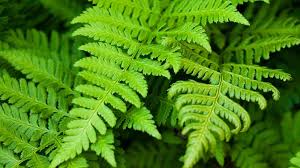 Cryptogams
Difference between Cryptogams and Phanerogams:
The spermatophyta are classified into two parts such as:
Gymnosperms (naked seed plants)
Angiosperms (covered seed plants)
A-Gymnosperms
Gymnosperms have a well-differentiated plant body and vascular tissues. They bear naked seeds (seeds are not enclosed within a fruit). Common example of gymnosperms  is Pinus.
.
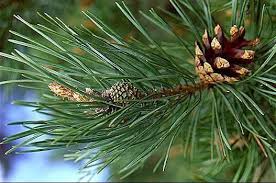 B-Angiosperms
 Angiosperms are seed-bearing vascular plants with a well-differentiated plant body. The seeds of angiosperms are enclosed within the fruits.  These plants are usually terrestrial and they may be annual, biennial or perennial. The vascular system is very well developed with xylem and phloem.
On the basis of the cotyledons (seed leaves) Angiosperms are further divided into:
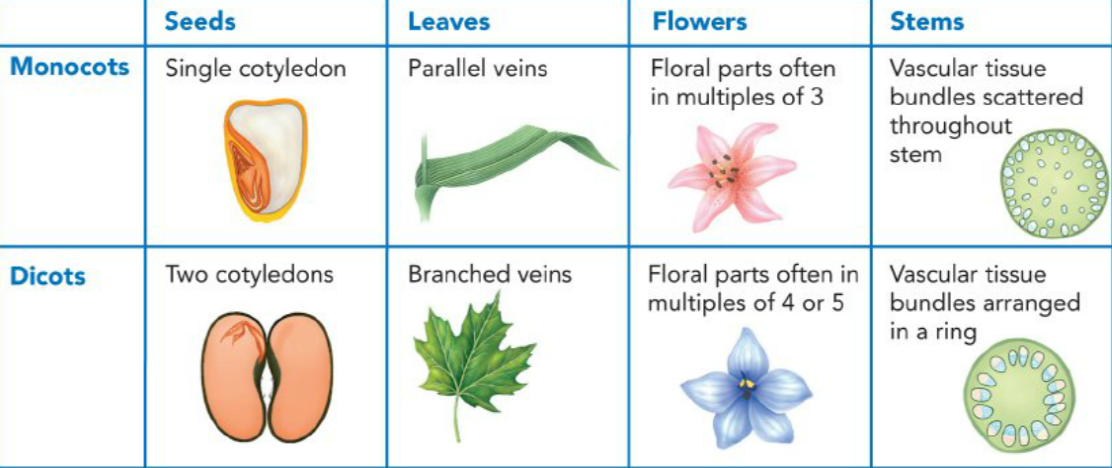 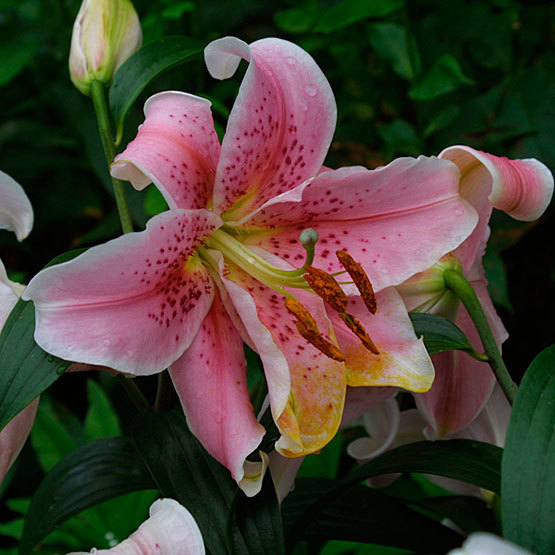 Monocotyledoneae plants
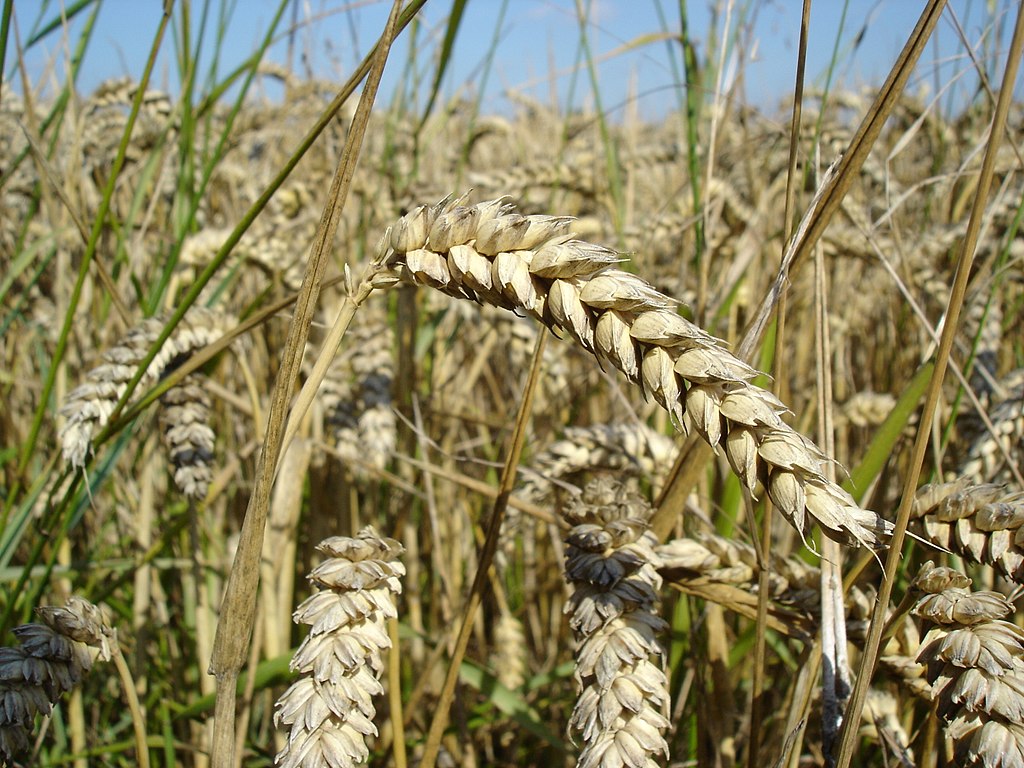 Monotyledoneae plants